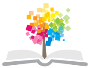 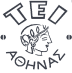 Ανοικτά Ακαδημαϊκά Μαθήματα στο ΤΕΙ Αθήνας
Ιατρική Απεικόνιση ΙΙΙ (Θ)
Ενότητα 3: Αξονική Τομογραφία Θώρακος - Μεσοθωράκιου
Γεωργία Οικονόμου, Αναπληρώτρια Καθηγήτρια
Τμήμα Ραδιολογίας - Ακτινολογίας
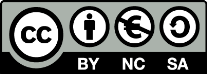 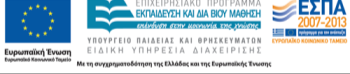 ΑΞΟΝΙΚΗ ΤΟΜΟΓΡΑΦΙΑ ΘΩΡΑΚΟΣ
1
Τεχνική 1/7
Εξαρτάται από το λόγο εξέτασης
Γενικό πρωτόκολλο  θώρακος 
Εξέταση για διάχυτο πνευμονικό νόσημα
2
Τεχνική 2/7
Θέση ασθενούς
Ύπτια με τα χέρια ανασηκωμένα (ρουτίνα)
Πρηνής ως συμπληρωματική επί ενδείξεως
Πεδίο εξέτασης
Από τη θωρακική είσοδο έως την οπίσθια διαφραγματική γωνία
Ανάδειξη επινεφριδίων
3
Τεχνική 3/7
Φάση αναπνοής
Τέλος εισπνοής  (ρουτίνα) 
Τέλος εκπνοής
Παγίδευση αέρα
ΔΔ παγίδευση αέρα – θολής υάλου
ΔΔ  ενδοτικότητα (ίνωση – οίδημα)
Καρκίνος – καθήλωση στο θωρακικό τοίχωμα
4
Τεχνική 4/7
Παράγγελμα
Βεβαιωθείτε οτι ο ασθενής έχει καταλάβει τι πρέπει να κάνει
Κάνετε πρόβα 
4-5 βαθειές αναπνοές αμέσως πριν την έναρξη της σάρωσης (καλύτερη οξυγόνωση)
Παράγγελμα 3-4 sec προ της έναρξης 
Σάρωση ουροκεφαλικά
5
Τεχνική 5/7
Σκιαγραφικό Ε/Φ (ρουτίνας)
90 κεκ 
2-3ml/sec
25 (20-30) δευτερόπλεπτα καθυστέρηση
Σκιαγραφικό Ε/Φ αγγειογραφία
90-110 σκιαγραφικό + 40-50 κ.εκ. φυσιολογικός ορός
3-4ml/sec
20sec καθυστέρηση ή bolus tracking  
Από το στόμα
Έλεγχος οισοφάγου
Διήθηση από όγκο
Αμέσως προ της έναρξης της σάρωσης
6
Τεχνική 6/7
Πάχος τομής
Ανακατασκευή λεπτές τομές
Παρουσίαση με παχύτερες τομές
Φίλτρα ανακατασκευής (raw data)
Standard (πνεύμονες & μεσοθωράκιο)
Υψηλής ευκρίνειας (oστών) για το πνευμονικό παρέγχυμα
Μπορούν να χρησιμοποιηθούν και φίλτρα παρουσίασης (σε ανακατασκευασμένες τομές)
Παράθυρα 
Πνεύμονες:  1500 / -600
Μεσοθωράκιο: 400 / 50
7
Τεχνική 7/7
Παράγοντες έκθεσης 
120kV
Περίπου 150 mAs 
CTDIvol περίπου 5 - 10mGy
Η χαμηλή δόση επιτρέπεται λόγω της υψηλής φυσικής αντίθεσης πνευμόνων (αγγεία, αέρας) – μεσοθωρακίου (σκιαγραφικό, λίπος)
Η μείωση του SNR στους ώμους και στην περιοχή του διαφράγματος (ήπαρ) βελτιώνεται με τις τεχνικές διαμόρφωσης της δόσης των σύγχρονων πολυτομικών αξονικών τομογράφων
8
Αξονική τομογραφία υψηλής ευκρίνειας High Resolution CT (HRCT)
Λεπτές τομές: < 2χιλ
Αλγόριθμος υψηλής ευκρίνειας (οστών)
ΒΑΘΕΙΑ ΕΙΣΠΝΟΗ
ΛΗΨΗ ΣΕ ΕΚΠΝΟΗ
ΛΗΨΗ ΣΕ ΠΡΗΝΗ ΘΕΣΗ 
μόνο οι ύποπτες περιοχές εξετάζονται, συνήθως στις πνευμονικές βάσεις
5 λεπτά σε θέση προ της σάρωσης 
Ξαπλώστε τον ασθενή αμέσως προ της σάρωσης χωρίς καθυστερήσεις για να αποφύγετε τις αλλαγές υποαερισμού και στάσης
ΜΙΡ και minIP σε στεφανιαίο επίπεδο
9
CT χαμηλής δόσης
Λόγω της υψηλής φυσικής αντίθεσης των πνευμόνων η δόση ακτινοβολίας μπορεί να μειωθεί ακόμα περισσότερο όταν μόνο το παρέγχυμα μελετάται
Δόση CTDIvol = 2-6mGy
Χρήση λιγότερο σκληρού αλγορίθμου για αντιστάθμιση του θορύβου
Χρήση υψηλότερων kV (140)
Φίλτρο θορύβου
10
CT χαμηλής δόσηςέγκαιρη διάγνωση του καρκίνου του πνεύμονα
Λεπτές τομές 
Παχύτερες ανακατασκευές 
Χωρίς Ε/Φ
CAD
11
Εικονική βρογχοσκόπηση
3-διάστατη τεχνική
Επεξεργασία προοπτικά των δεδομένων με διαφορετικούς τρόπους
Δεν γίνονται μετρήσεις
12
Παθήσεις θώρακα
13
Παθήσεις συγγενείς
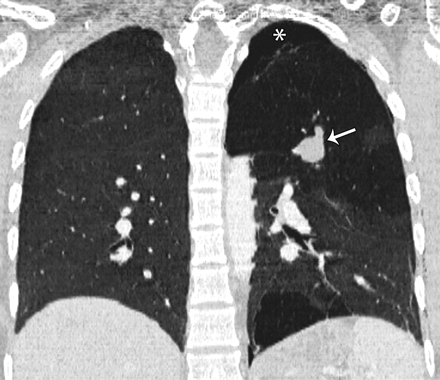 Ατρησία αεραγωγών
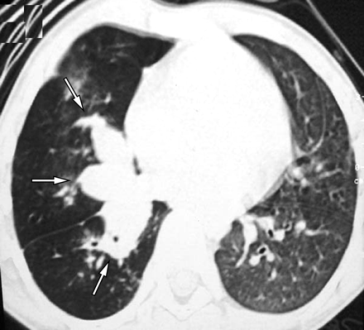 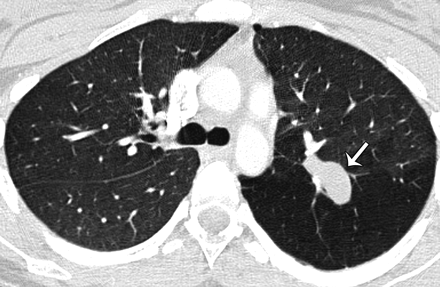 14
Αγενεσία, υποπλασία
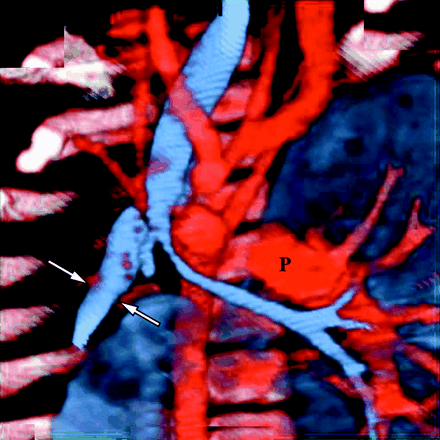 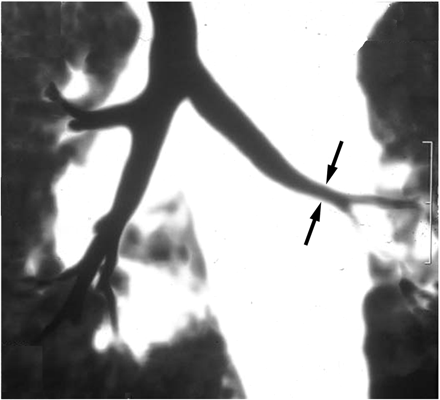 ajronline.org
15
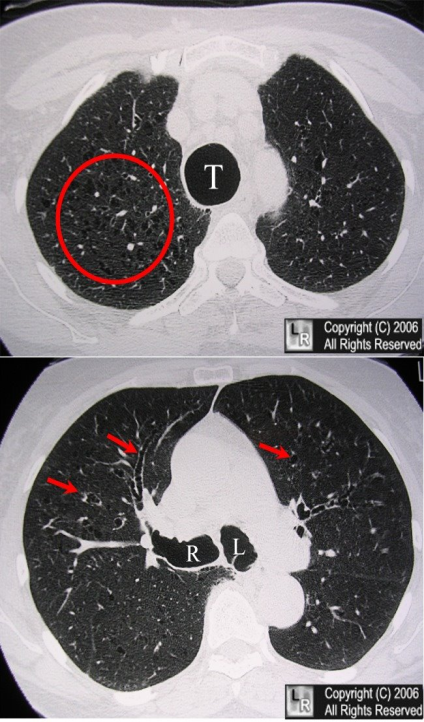 Τραχειοβρογχομεγαλία
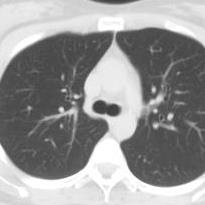 16
learningradiology.com
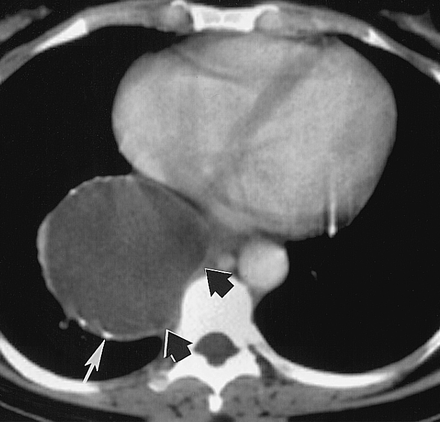 Βρογχογενής κύστη

Πνευμονικό απόλυμα
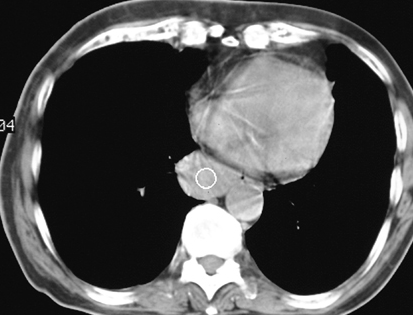 radiology.rsna.org
17
emedicine.medscape.com
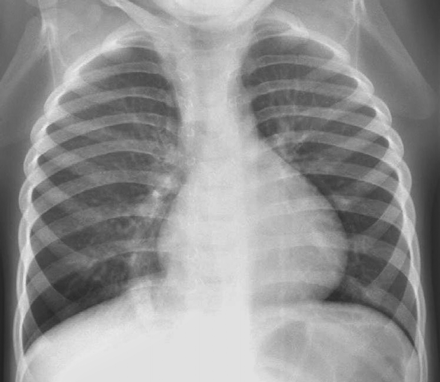 Φλεβολοβαίο σύνδρομο (scimitar)
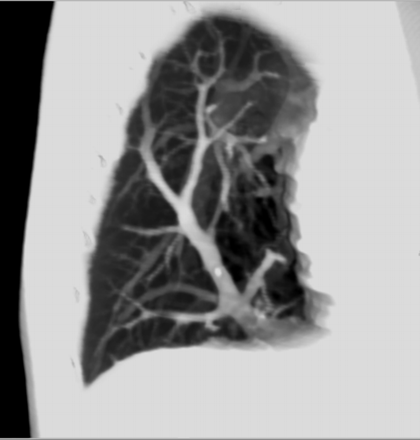 radiographics.rsna.org
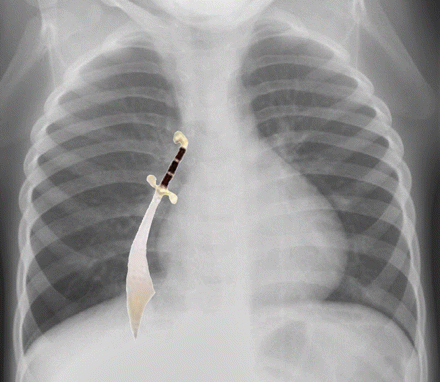 ajronline.org
18
Παθήσεις του τραχειοβρογχικού δένδρου
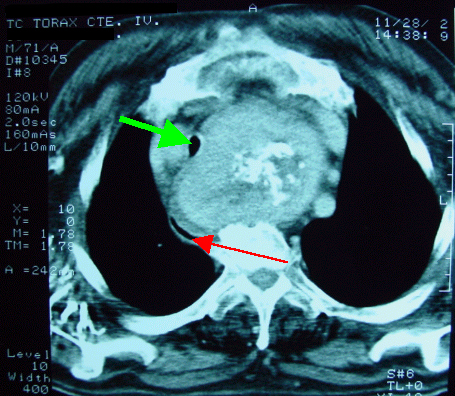 Στένωση της τραχείας








Εκτίμηση με WL=700 και WW>1000
Η κίνηση μπορεί να δημιουργήσει ψευδή εντύπωση (διπλό τοίχωμα)
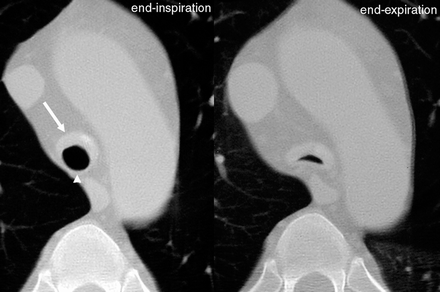 radiographics.rsna.org
19
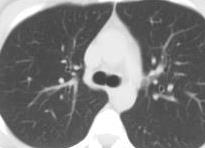 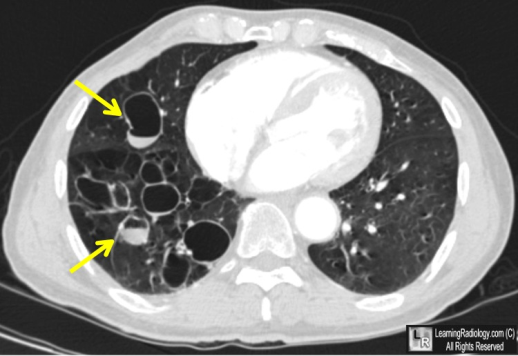 Βρογχεκτασία 
Κυλινδρική
Κιρσοειδής
Σακκοειδής
learningradiology.com
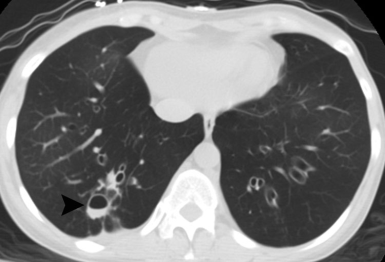 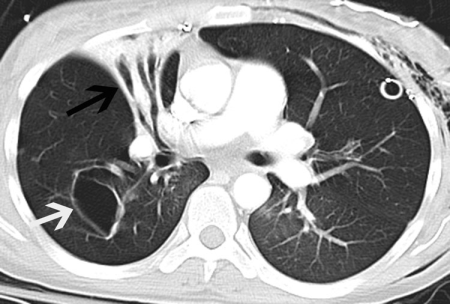 radiology.casereports.net
20
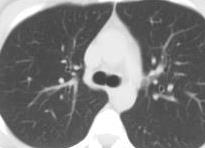 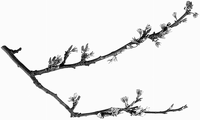 Βρογχιολίτιδα 
Βρογχοπνευμονική ασπεργίλλωση
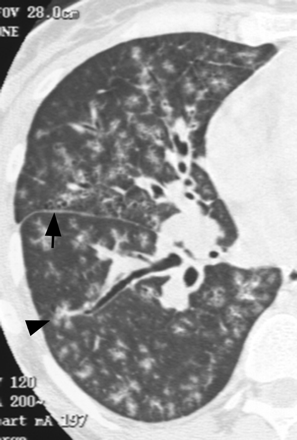 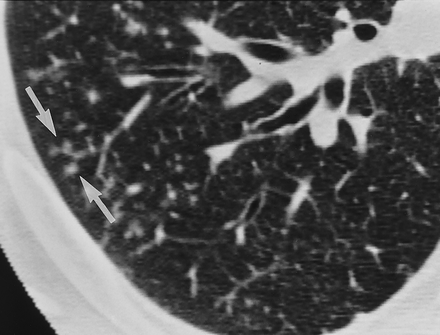 ajronline.org
21
radiology.rsna.org
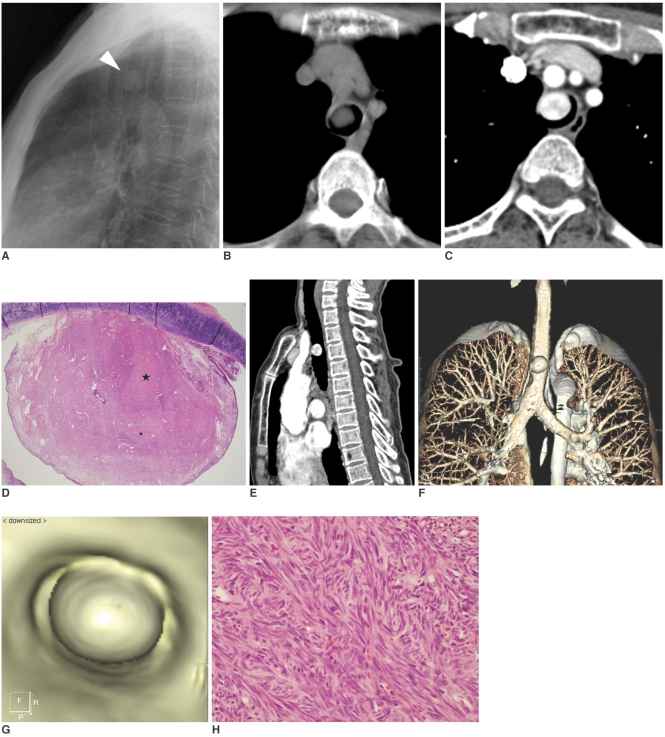 Όγκοι 
Θήλωμα  
Θηλωμάτωση
Καρκινοειδές
22
ncbi.nlm.nih.gov
Βρογχικό καρκίνωμα
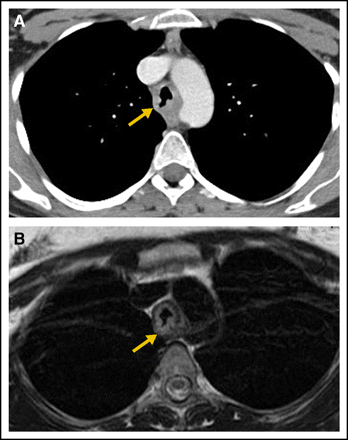 23
jco.ascopubs.org
Πνευμονικοί όζοι 1/2
Κοκκιώματα
Καλοήθη νεοπλάσματα
Αμάρτωμα, χόνδρωμα, πνευμονικός ψευδοόγκος
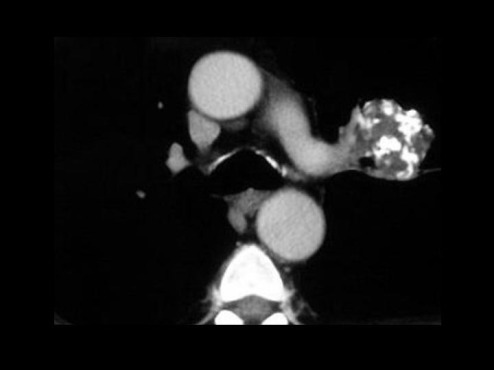 24
emedicine.medscape.com
Πνευμονικοί όζοι 2/2
Κακοήθη νεοπλάσματα
Βρογχογενές, κυψελιδικό, μεταστάσεις καρκινοειδές, σάρκωμα Kaposi, λέμφωμα
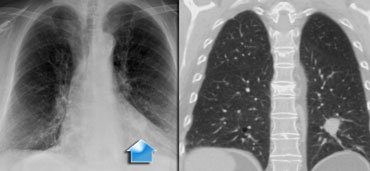 25
radiologyassistant.nl
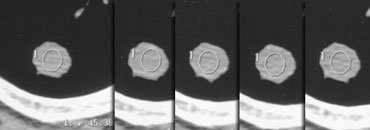 Μονήρης όζος
Καλοήθης ή κακοήθης
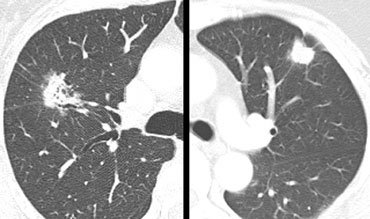 26
radiologyassistant.nl
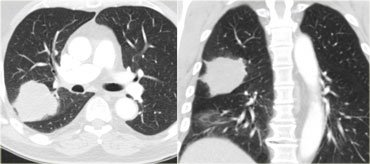 radiologyassistant.nl
27
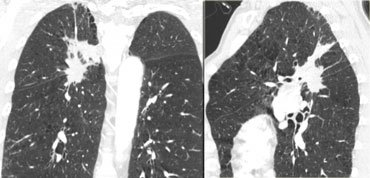 radiologyassistant.nl
28
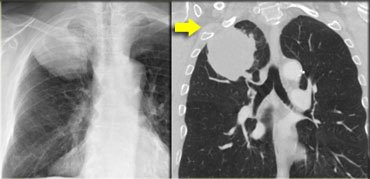 radiologyassistant.nl
29
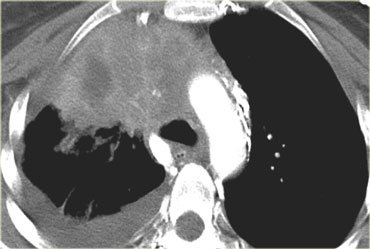 30
radiologyassistant.nl
Όγκος Pancoast
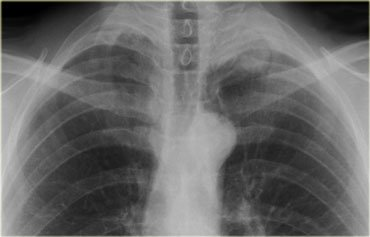 radiologyassistant.nl
31
Όγκος Pancoast
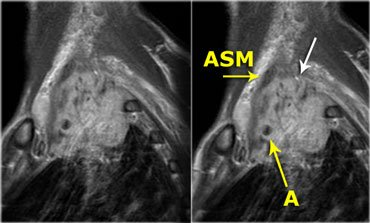 radiologyassistant.nl
32
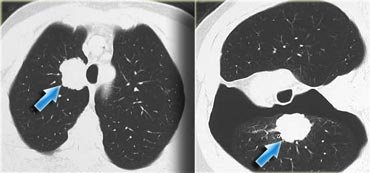 radiologyassistant.nl
33
Σταδιοποίηση – ΤΝΜ – Τ
radiologyassistant.nl
34
Σταδιοποίηση – ΤΝΜ – Ν
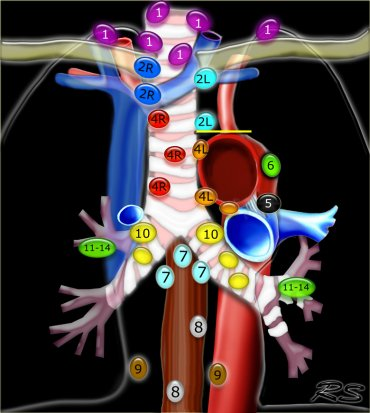 35
radiologyassistant.nl
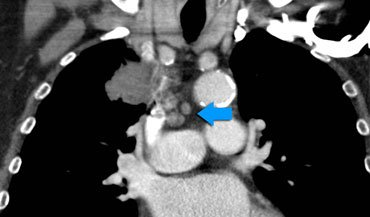 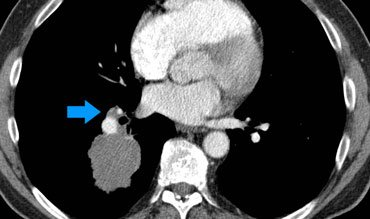 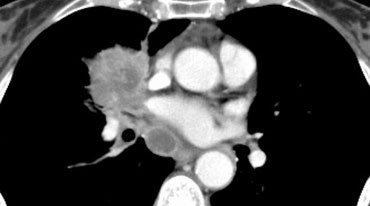 36
radiologyassistant.nl
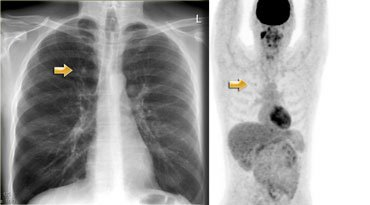 radiologyassistant.nl
37
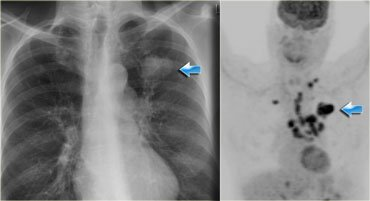 radiologyassistant.nl
38
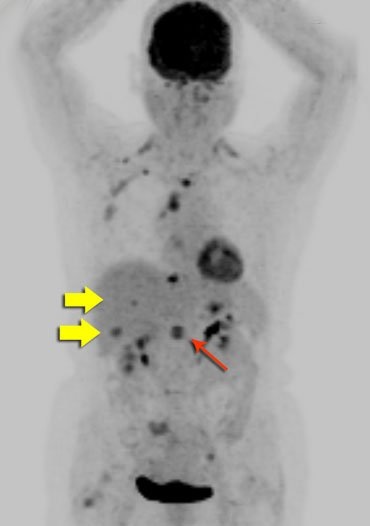 radiologyassistant.nl
39
Σταδιοποίηση – ΤΝΜ – Μ
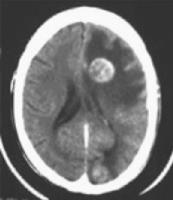 Μεταστάσεις σε ΑΤ
Εγκέφαλος
Ήπαρ
Επινεφρίδια
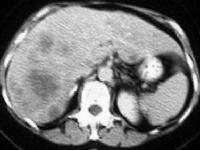 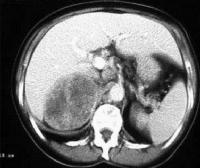 40
Πνευμονική Εμβολή
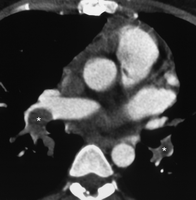 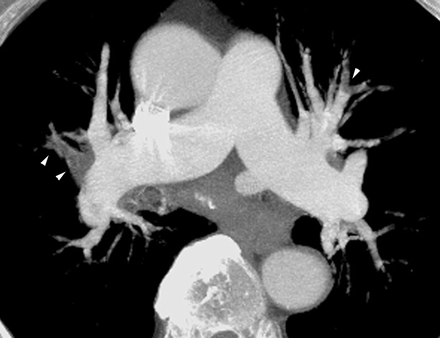 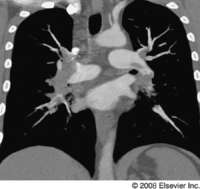 41
Αρτηριοφλεβώδεις δυσπλασίες
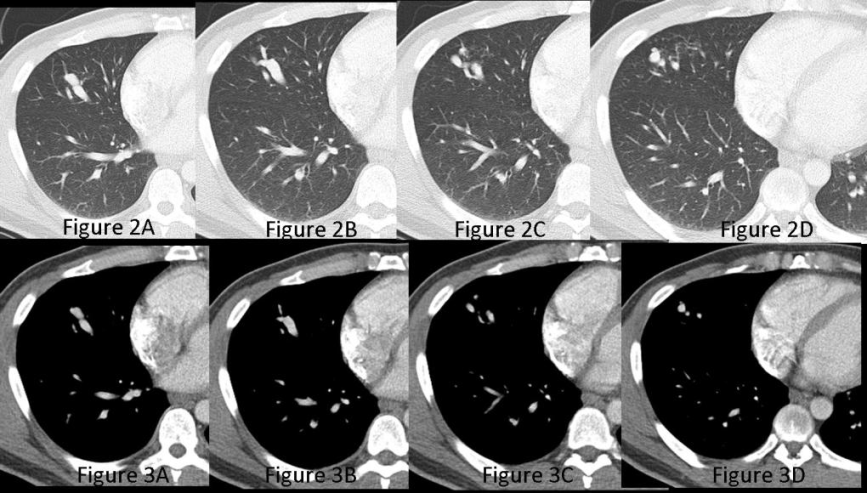 vcuthoracicimaging.com
42
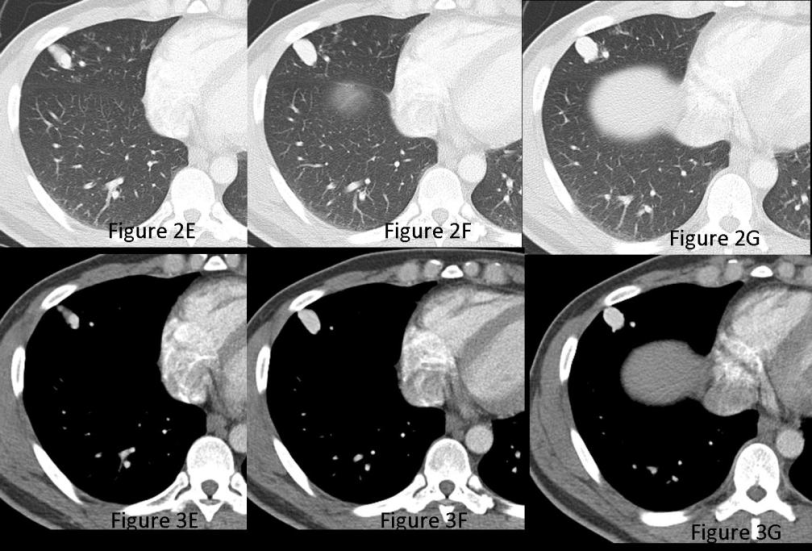 vcuthoracicimaging.com
43
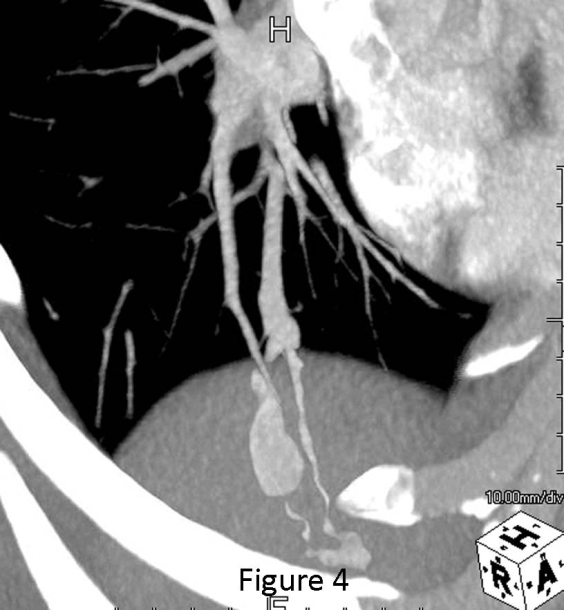 vcuthoracicimaging.com
44
Ενδοπνευμονικοί λεμφαδένες
Στρογγύλη ατελεκτασία
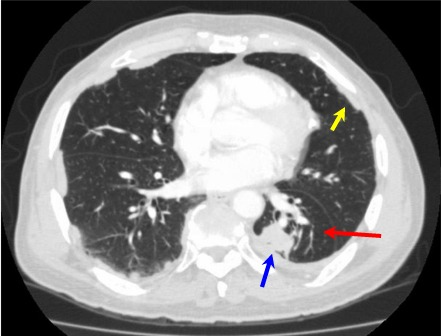 45
learningradiology.com
Λοιμώδεις νόσοι
Βακτηριακή πνευμονία
Άτυπη πνευμονία
Ιογενής πνευμονία
Φυματίωση 

Πνευμονία σε ανοσοκαταστολή
Βακτηριακή
Ιογενής & πνευμοκύστη Carinii, ευκαιριακή μυκητιασική
46
Βακτηριακή
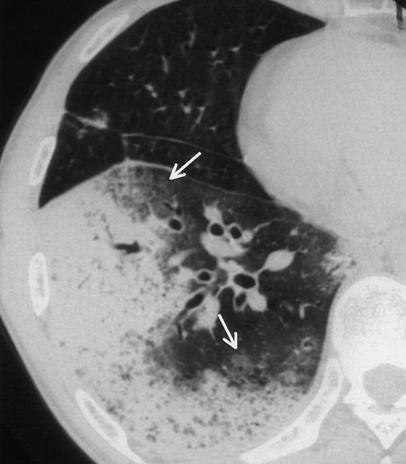 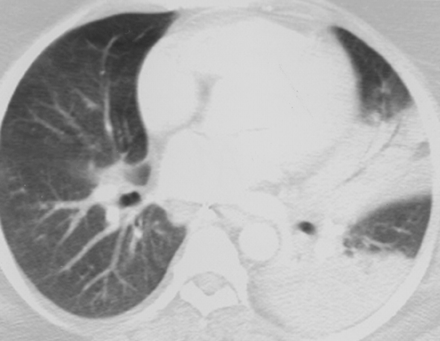 47
Άτυπη -ιογενής
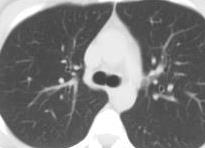 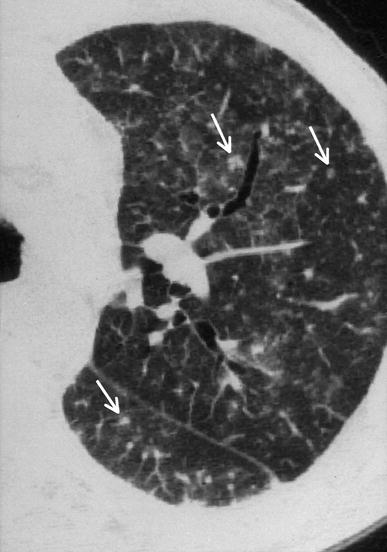 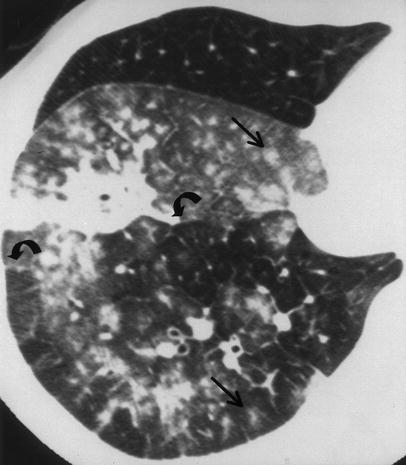 48
springerlink.com
Πνευμοκύστη Carinii σε ανοσοκαταστολή
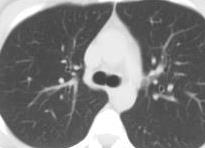 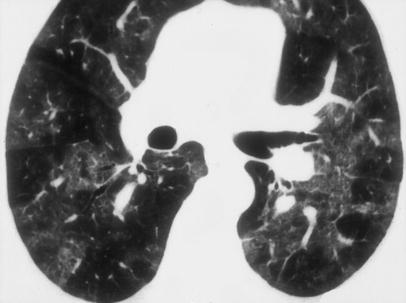 springerlink.com
49
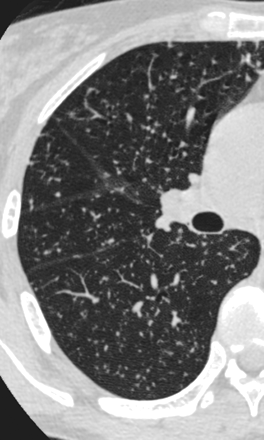 Φυματίωση – 1παθής
Πύκνωση
Λεμφαδένες
Κεγχροειδής 
Πλευριτικό υγρό
radiographics.rsna.org
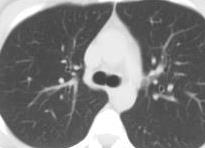 50
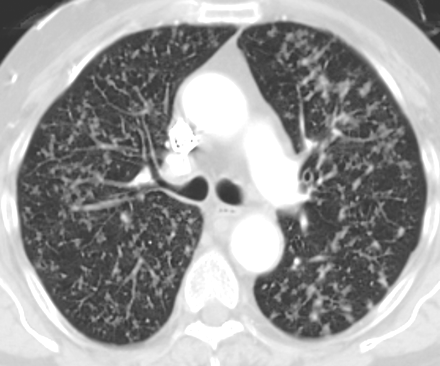 Φυματίωση – 2παθής
Πύκνωση 
Κοιλότητες
Ίνωση 
Συμμετοχή αεραγωγών
Εμπύημα
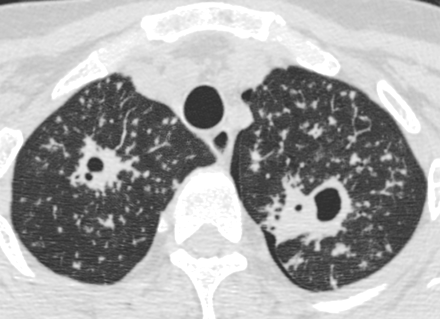 radiographics.rsna.org
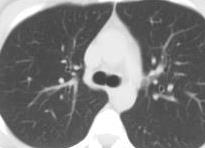 51
Πριν και μετά θεραπεία 1/2
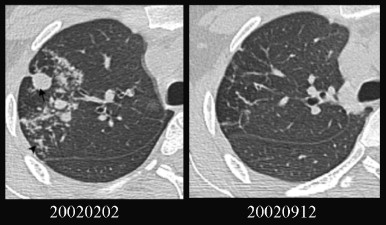 sciencedirect.com
52
Πριν και μετά θεραπεία 2/2
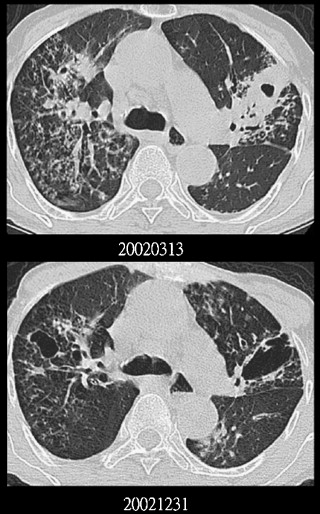 53
sciencedirect.com
Σαρκοείδωση
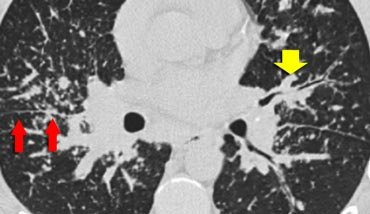 Λεμφεδένες πυλών
Πνευμονική νόσος + λεμφαδένες
Μόνο πνευμονική νόσος 
Ίνωση
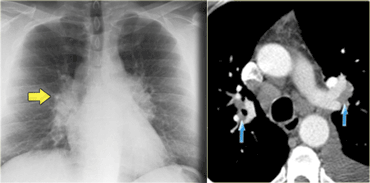 54
Διάμεσα νοσήματα
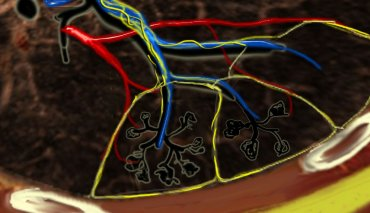 Κεντρολοβιώδες (μπλέ)
Διαφραγματίδια  (κίτρινο)
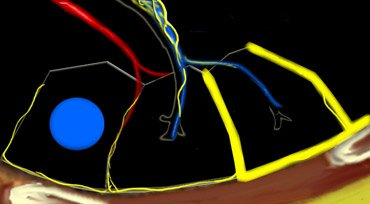 radiologyassistant.nl
55
Διάχυτες πνευμονικές νόσοι
Με γραμμοειδή και δικτυωτά στοιχεία
Διάμεσες πνευμονίτιδες
Πνευμονικό οίδημα
Νόσοι που κάνουν οζίδια
Καρκινωματώδης λεμφαγγειίτις
Σαρκοείδωση
Επαγγελματικές νόσοι
56
Διάχυτη πνευμονική ίνωση
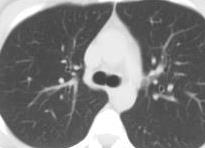 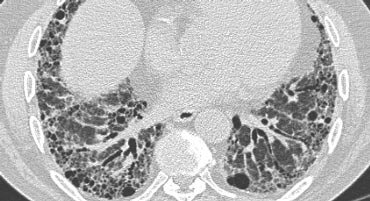 radiologyassistant.nl
57
Πνευμονικό οίδημα
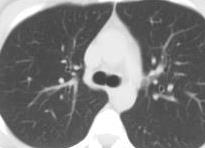 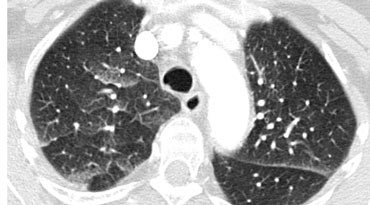 radiologyassistant.nl
58
Λεμφαγγειακή καρκινωμάτωση
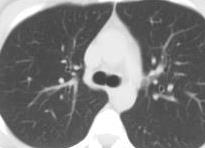 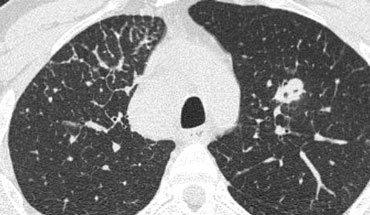 radiologyassistant.nl
59
Διάχυτες πνευμονικές νόσοι
Αύξηση της πυκνότητας του πνευμονικού παρεγχύματος
Αλλεργική κυψελιδίτις
Κυψελιδική πρωτείνωση
Λιπώδης πνευμονία
Ηωσινοφιλική πνευμονία
Φαρμακευτική πνευμονοπάθεια
60
Κυψελιδική πρωτεΐνωση
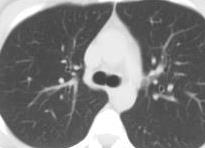 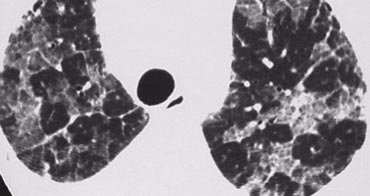 61
Διάχυτες πνευμονικές νόσοι
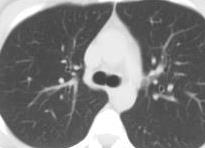 Εμφύσημα 
Σύνδρομο Swyer-James
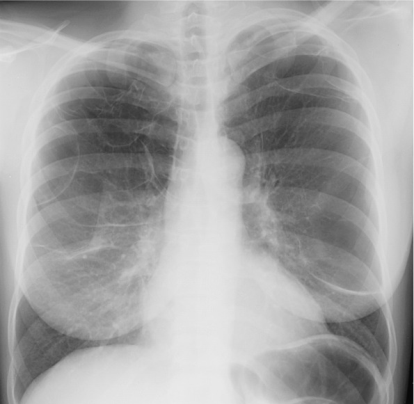 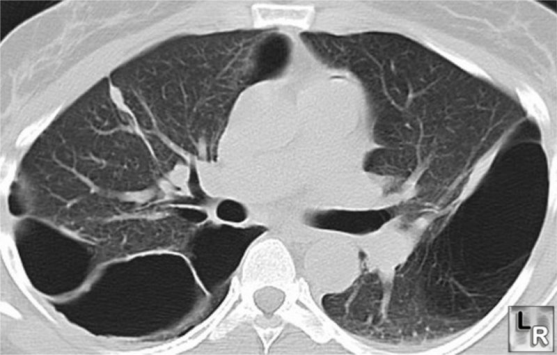 learningradiology.com
62
Διάχυτες πνευμονικές νόσοι
Κυστικές νόσοι
Ιστιοκύτωση – Χ, Langherhans
Πνευμονική λεμφαγγειωμάτωση
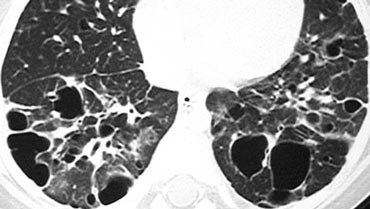 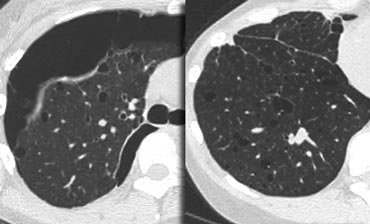 radiologyassistant.nl
63
Διαταραχές της πνευμονικής αγγείωσης
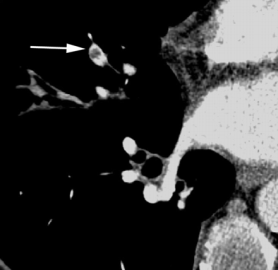 Θρομβοεμβολική νόσος
Φλεβοαποφρακτική νόσος
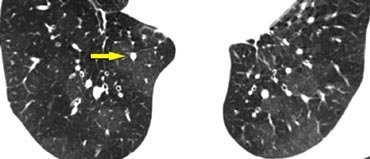 radiographics.rsna.org
radiologyassistant.nl
64
Τραυματικές νόσοι
Τραύμα 
Σύνδρομο οξείας αναπνευστικής δυσχέρειας
Πνευμονεκτομή – λοβεκτομή
Μεταμόσχευση πνεύμονα
Οξεία απόρριψη
Χρόνια απόρριψη
Επιπλοκές από τους αεραγωγούς
65
Τραύμα
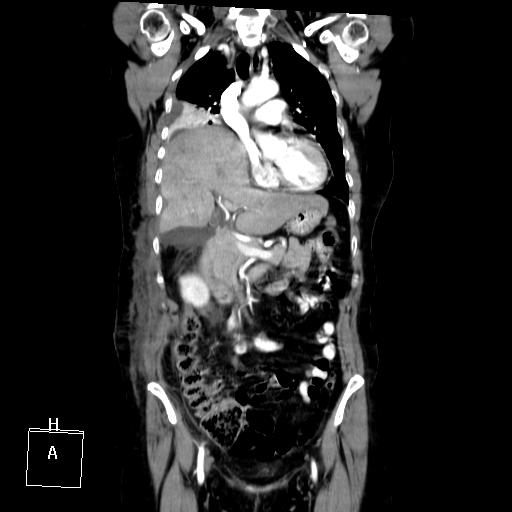 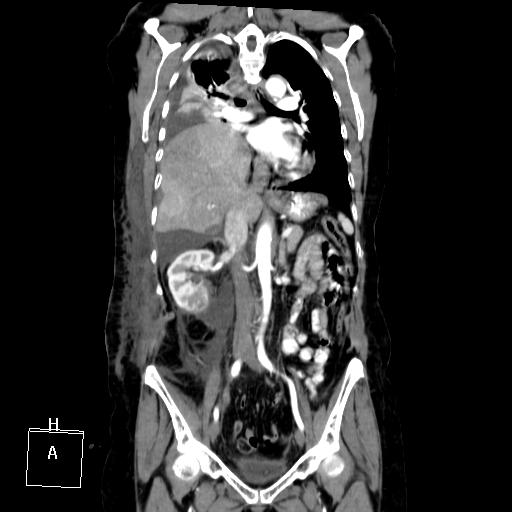 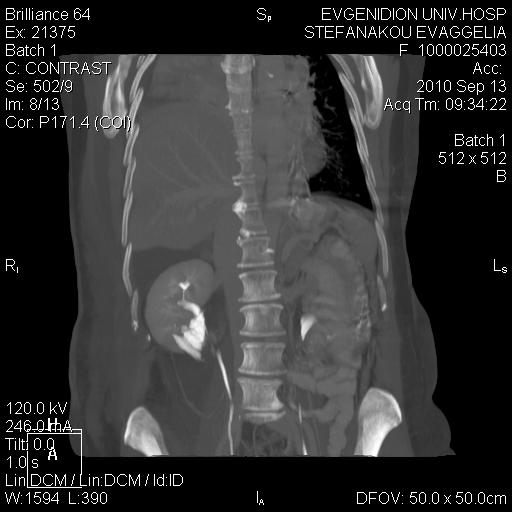 66
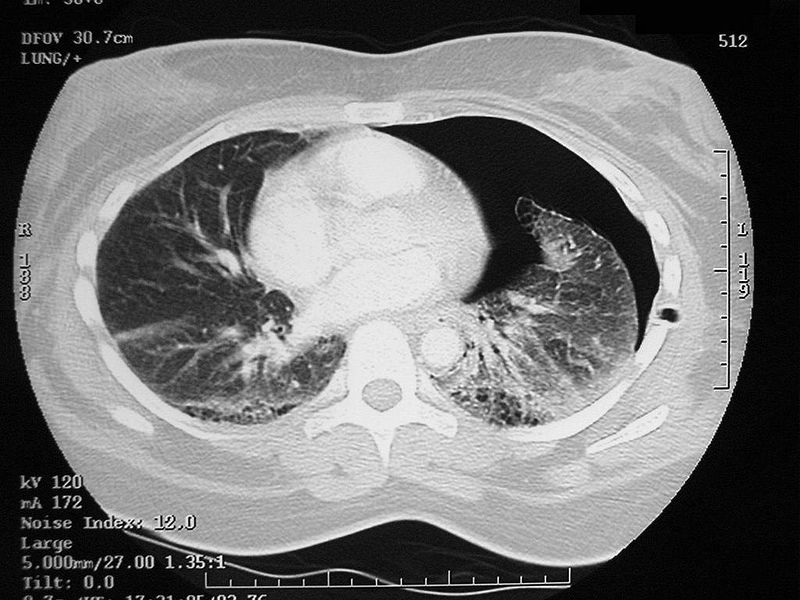 67
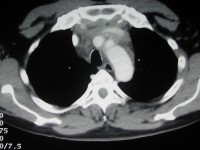 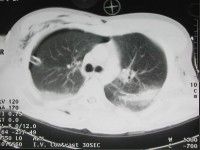 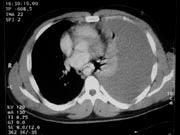 trauma.org
68
Σύνδρομο οξείας αναπνευστικής δυσχέρειας
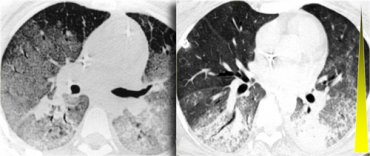 radiologyassistant.nl
69
Σύνδρομο οξείας αναπνευστικής δυσχέρειας
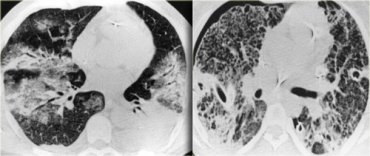 radiologyassistant.nl
70
Πνευμονεκτομή – λοβεκτομή
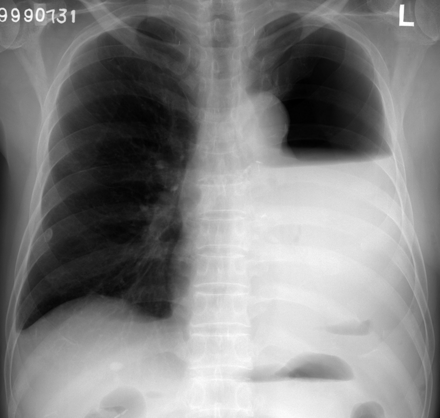 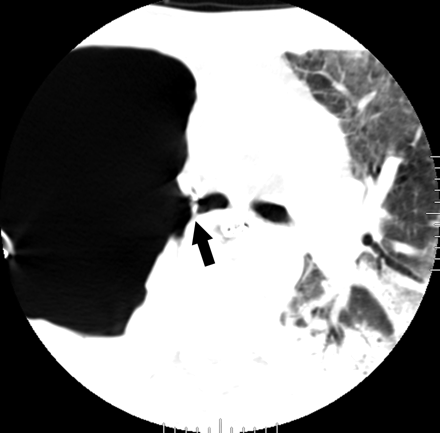 radiographics.rsna.org
71
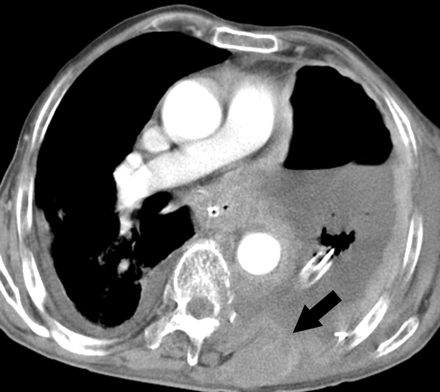 radiographics.rsna.org
72
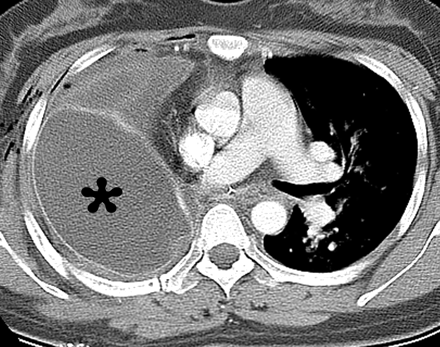 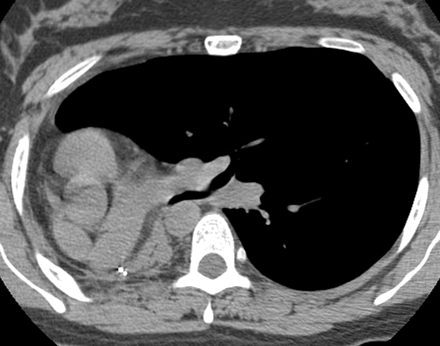 radiographics.rsna.org
73
Μετακτινικές αλλαγές
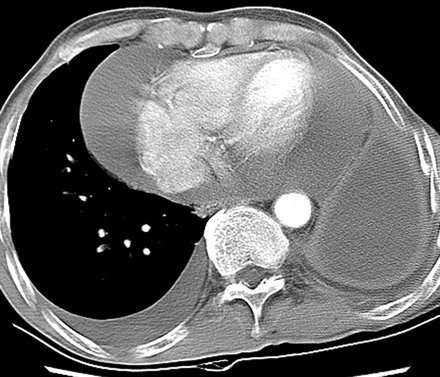 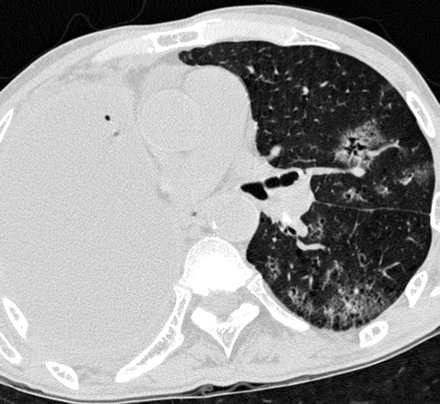 radiographics.rsna.org
74
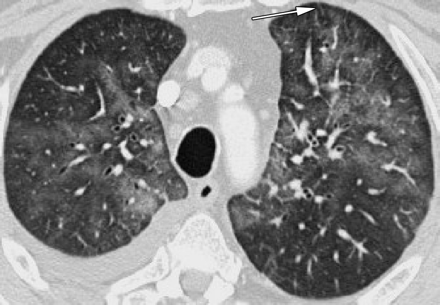 Μεταμόσχευση πνεύμονα
Οξεία απόρριψη
Χρόνια απόρριψη
Επιπλοκές από τους αεραγωγούς
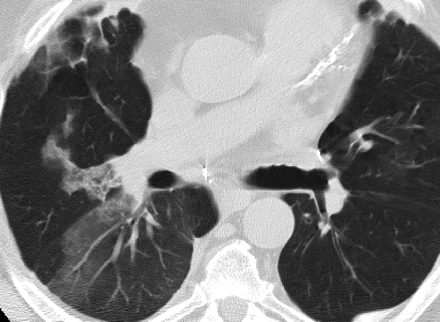 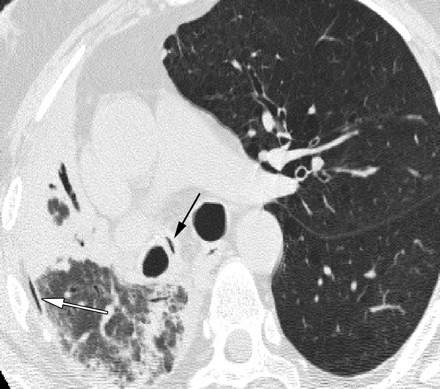 radiographics.rsna.org
75
ΑΞΟΝΙΚΗ ΤΟΜΟΓΡΑΦΙΑ ΜΕΣΟΘΩΡΑΚΙΟΥ
Χωρισμός σε διαμερίσματα
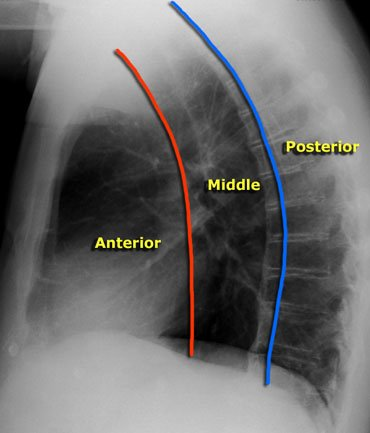 Πρόσθιο (θύμος, θυρεοειδής καταδυόμενος)
Μέσο (καρδιά μεγάλα αγγεία, τραχειοβρογχικό δένδρο & πύλες)
Οπίσθιο (κατιούσα αορτή, οισοφάγος, θωρακικός πόρος και άζυγος-ημιάζυγος)
77
radiologyassistant.nl
Τεχνική εξέτασης 1/2
Οι πληροφορίες προκύπτουν από την ΥΤ θώρακα 
Λεπτές επικαλυπτόμενες ανακατασκευές  για πολυεπίπεδες ανασυνθέσεις
Το ΕΦ σκιαγραφικό διευκολύνει (& χωρίς ΕΦ σε αιμορραγίες, ακαθόριστες μάζες)
Από το στόμα σε διερεύνηση του οισοφάγου
Αναδρομικός συγχρονισμός με ΗΚΓ (ECG gating) για μείωση σφαλμάτων από την παλμικότητα της καρδιάς (αύξηση δόσης) εφαρμόζεται στη μελέτη της καρδιάς και της ανιούσης αορτής
Αλγόριθμοι επιλογής δεδομένων στη φάση ελάχιστης κίνησης
78
Τεχνική εξέτασης 2/2
ΕΦ σκιαγραφικό
Απλή ανάδειξη αγγείων και διαχωρισμός από μάζες, λεμφαδένες χαμηλός ρυθμός έγχυσης, μικρός όγκος (<90 κεκ με 2-3κεκ/δευτερόλεπτο)
Εκτίμηση διήθησης φλεγμονής 120κεκ με καθυστέρηση 30-50 δευτερόλεπτα
Εκτίμηση αγγείων και αγγείωσης όγκων 150κεκ με 3-4κεκ/δευτερόλεπτο
Σε ασθενείς με καρκίνο θυρεοειδούς που πρόκειται να πάρουν θεραπευτικό ραδιενεργό ιώδιο δεν χορηγούμε ΕΦ σκιαγραφικό
79
Επεξεργασία εικόνων
Στεφανιαίες ανασυνθέσεις 
Λοξές στεφανιαίες κατά μήκος της τραχείας
ΤΤΡ και minIP
ΜΙΡ και VRT  για αγγειακές ανωμαλίες
80
Πρόσθιο μεσοθωράκιο - Θύμος αδένας
Μέγεθος ποικίλει έως την ηλικία των 20 ετών
Σε νεαρούς ενήλικες μορφή βέλους
Λιγότερο συχνά δύο λοβοί
Υποστρέφει μέχρι την ηλικία των 60 ετών και αντικαθίσταται από λίπος
81
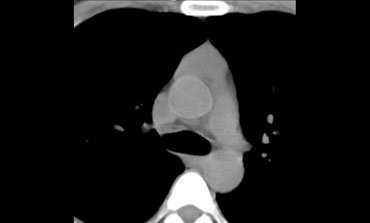 Υπερπλασία 
Θύμωμα - θυμολίπωμα
Καρκίνωμα 

Όγκοι εκ γεννητικών κυττάρων
Τεράτωμα 
Δερμοειδής κύστη
Σεμίνωμα 
Χοριονικό καρκίνωμα
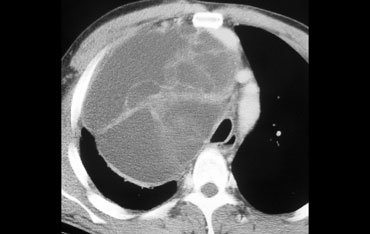 radiologyassistant.nl
82
Πρόσθιο μεσοθωράκιο -Θυρεοειδής αδένας
Καταδυομένη βρογχοκήλη
Προς τα κάτω επέκταση του ορθότοπου θυρεοειδικού ιστού
Η συνδεση μπορεί να μην 
είναι φανερή
Μπορεί η κατάδυση να γίνει και στο οπίσθιο μεσοθωράκιο
Μπορεί να προκαλέσει απώθηση και στένωση της τραχείας
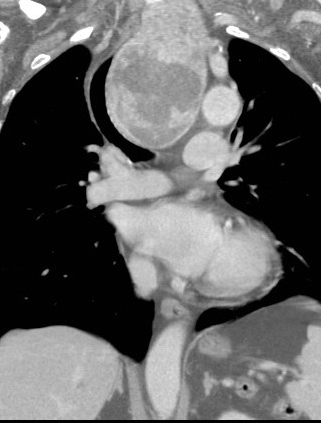 chestatlas.com
83
Πρόσθιο μεσοθωράκιο - Παραθυρεοειδείς αδένες
Bρίσκονται πίσω απ΄τους άνω και κάτω πόλους του θυρεοειδούς αδένα
Έκτοπα αδενώματα εντοπίζονται οπουδήποτε στο μεσοθωράκιο (συχνά στην τραχειοοισοφαγική αύλακα)
ΜΤ η καλύτερη εξέταση
Έντονη πρόσληψη του σκιαγραφικού
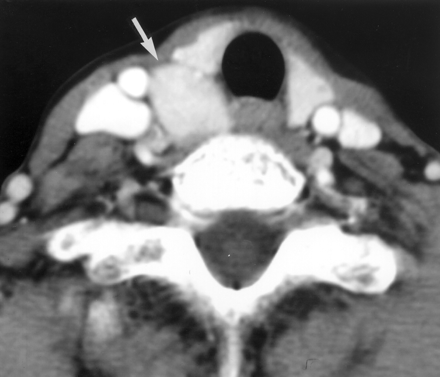 ajronline.org
84
Πρόσθιο μεσοθωράκιο - Λέμφωμα
ν. Hodgkin
Κυρίως στο πρόσθιο μεσοθωράκιο
Η απουσία πυλαίας λεμφαδενοπάθειας αποκλείει πνευμονική συμμετοχή στη νόσο
Non-Hodgkin (NHL)
Ασθενείς με ανοσοανεπάρκεια, μεταμοσχεύσεις, κολλαγονοπάθειες
Πολλαπλές ασύνδετες λεμφαδενικές ομάδες
Η παραμονή μαζών μετά από θεραπεία δεν σημαίνει ενεργό νόσο (ΡΕΤ)
85
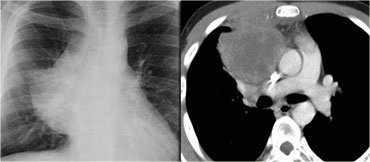 radiologyassistant.nl
86
Μέσο μεσοθωράκιο
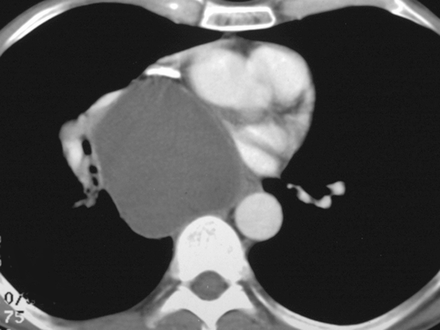 Λέμφωμα
Όγκοι του τραχειοβρογχικού συστήματος
Βρογχογενής κύστη 
Περικαρδιακή κύστη
Παραγαγγλίωμα – 
Μη λειτουργικό – χημειοδέκτωμα
Λειτουργικό - φαιοχρωμοκύτωμα
radiographics.rsna.org
87
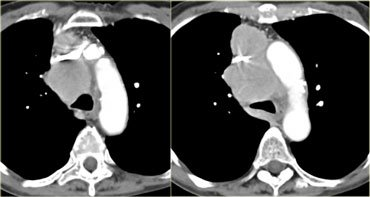 radiologyassistant.nl
88
Παθήσεις του υπεζωκότα
Όγκοι 	
Συνήθως μεταστάσεις
Μεσοθηλίωμα
Λέμφωμα  
Συλλογές 
Αιμοθώρακας
Χυλοθώρακας
Εμπύημα 
Ίνωση υπεζωκότα, έκθεση σε αμίαντο
Πνευμοθώρακας 
Αιμάτωμα
Εμφύσημα καρδιοχειρουργικές επεμβάσεις
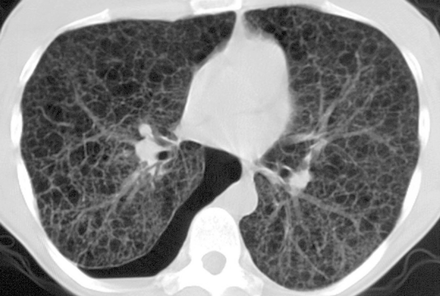 radiographics.rsna.org
89
Μεσοθηλίωμα
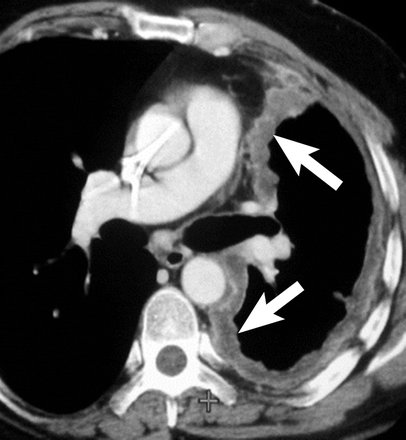 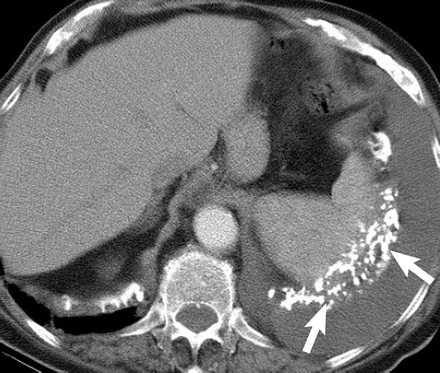 radiographics.rsna.org
90
Σύνδρομο άνω κοίλης
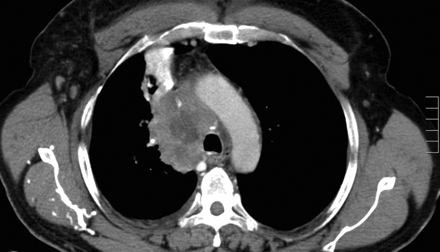 Ενδοαγγειακή ή εξωαγγειακή απόφραξη της άνω κοίλης
Συνήθως από κακοήθεια 
Λίγοτερο από ίνωση (μεσοθωρακλιτιδα, μετακτινική)
Ανάπτυξη παράπλευρης κυκλοφορίας
Άζυγος, μεσοπλέυριες και δερματικές φλέβες
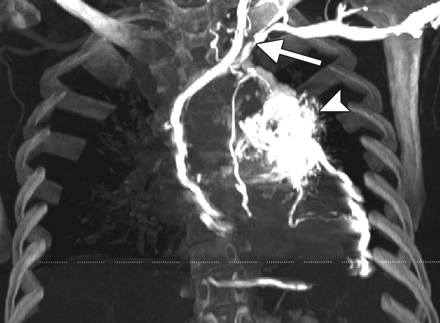 91
Τέλος Ενότητας
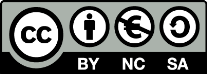 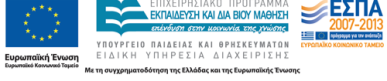 Σημειώματα
Σημείωμα Αναφοράς
Copyright Τεχνολογικό Εκπαιδευτικό Ίδρυμα Αθήνας, Γεωργία Οικονόμου 2014. Γεωργία Οικονόμου. «Ιατρική Απεικόνιση ΙΙΙ (Θ). Ενότητα 3: Αξονική Τομογραφία Θώρακος - Μεσοθωράκιου». Έκδοση: 1.0. Αθήνα 2014. Διαθέσιμο από τη δικτυακή διεύθυνση: ocp.teiath.gr.
Σημείωμα Αδειοδότησης
Το παρόν υλικό διατίθεται με τους όρους της άδειας χρήσης Creative Commons Αναφορά, Μη Εμπορική Χρήση Παρόμοια Διανομή 4.0 [1] ή μεταγενέστερη, Διεθνής Έκδοση.   Εξαιρούνται τα αυτοτελή έργα τρίτων π.χ. φωτογραφίες, διαγράμματα κ.λ.π., τα οποία εμπεριέχονται σε αυτό. Οι όροι χρήσης των έργων τρίτων επεξηγούνται στη διαφάνεια  «Επεξήγηση όρων χρήσης έργων τρίτων». 
Τα έργα για τα οποία έχει ζητηθεί και δοθεί άδεια  αναφέρονται στο «Σημείωμα  Χρήσης Έργων Τρίτων».
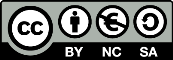 [1] http://creativecommons.org/licenses/by-nc-sa/4.0/ 
Ως Μη Εμπορική ορίζεται η χρήση:
που δεν περιλαμβάνει άμεσο ή έμμεσο οικονομικό όφελος από την χρήση του έργου, για το διανομέα του έργου και αδειοδόχο
που δεν περιλαμβάνει οικονομική συναλλαγή ως προϋπόθεση για τη χρήση ή πρόσβαση στο έργο
που δεν προσπορίζει στο διανομέα του έργου και αδειοδόχο έμμεσο οικονομικό όφελος (π.χ. διαφημίσεις) από την προβολή του έργου σε διαδικτυακό τόπο
Ο δικαιούχος μπορεί να παρέχει στον αδειοδόχο ξεχωριστή άδεια να χρησιμοποιεί το έργο για εμπορική χρήση, εφόσον αυτό του ζητηθεί.
Επεξήγηση όρων χρήσης έργων τρίτων
Δεν επιτρέπεται η επαναχρησιμοποίηση του έργου, παρά μόνο εάν ζητηθεί εκ νέου άδεια από το δημιουργό.
©
διαθέσιμο με άδεια CC-BY
Επιτρέπεται η επαναχρησιμοποίηση του έργου και η δημιουργία παραγώγων αυτού με απλή αναφορά του δημιουργού.
διαθέσιμο με άδεια CC-BY-SA
Επιτρέπεται η επαναχρησιμοποίηση του έργου με αναφορά του δημιουργού, και διάθεση του έργου ή του παράγωγου αυτού με την ίδια άδεια.
διαθέσιμο με άδεια CC-BY-ND
Επιτρέπεται η επαναχρησιμοποίηση του έργου με αναφορά του δημιουργού. 
Δεν επιτρέπεται η δημιουργία παραγώγων του έργου.
διαθέσιμο με άδεια CC-BY-NC
Επιτρέπεται η επαναχρησιμοποίηση του έργου με αναφορά του δημιουργού. 
Δεν επιτρέπεται η εμπορική χρήση του έργου.
Επιτρέπεται η επαναχρησιμοποίηση του έργου με αναφορά του δημιουργού.
και διάθεση του έργου ή του παράγωγου αυτού με την ίδια άδεια
Δεν επιτρέπεται η εμπορική χρήση του έργου.
διαθέσιμο με άδεια CC-BY-NC-SA
διαθέσιμο με άδεια CC-BY-NC-ND
Επιτρέπεται η επαναχρησιμοποίηση του έργου με αναφορά του δημιουργού.
Δεν επιτρέπεται η εμπορική χρήση του έργου και η δημιουργία παραγώγων του.
διαθέσιμο με άδεια 
CC0 Public Domain
Επιτρέπεται η επαναχρησιμοποίηση του έργου, η δημιουργία παραγώγων αυτού και η εμπορική του χρήση, χωρίς αναφορά του δημιουργού.
Επιτρέπεται η επαναχρησιμοποίηση του έργου, η δημιουργία παραγώγων αυτού και η εμπορική του χρήση, χωρίς αναφορά του δημιουργού.
διαθέσιμο ως κοινό κτήμα
χωρίς σήμανση
Συνήθως δεν επιτρέπεται η επαναχρησιμοποίηση του έργου.
Διατήρηση Σημειωμάτων
Οποιαδήποτε αναπαραγωγή ή διασκευή του υλικού θα πρέπει να συμπεριλαμβάνει:
το Σημείωμα Αναφοράς
το Σημείωμα Αδειοδότησης
τη δήλωση Διατήρησης Σημειωμάτων
το Σημείωμα Χρήσης Έργων Τρίτων (εφόσον υπάρχει)
μαζί με τους συνοδευόμενους υπερσυνδέσμους.
Χρηματοδότηση
Το παρόν εκπαιδευτικό υλικό έχει αναπτυχθεί στo πλαίσιo του εκπαιδευτικού έργου του διδάσκοντα.
Το έργο «Ανοικτά Ακαδημαϊκά Μαθήματα στο ΤΕΙ Αθηνών» έχει χρηματοδοτήσει μόνο την αναδιαμόρφωση του εκπαιδευτικού υλικού. 
Το έργο υλοποιείται στο πλαίσιο του Επιχειρησιακού Προγράμματος «Εκπαίδευση και Δια Βίου Μάθηση» και συγχρηματοδοτείται από την Ευρωπαϊκή Ένωση (Ευρωπαϊκό Κοινωνικό Ταμείο) και από εθνικούς πόρους.
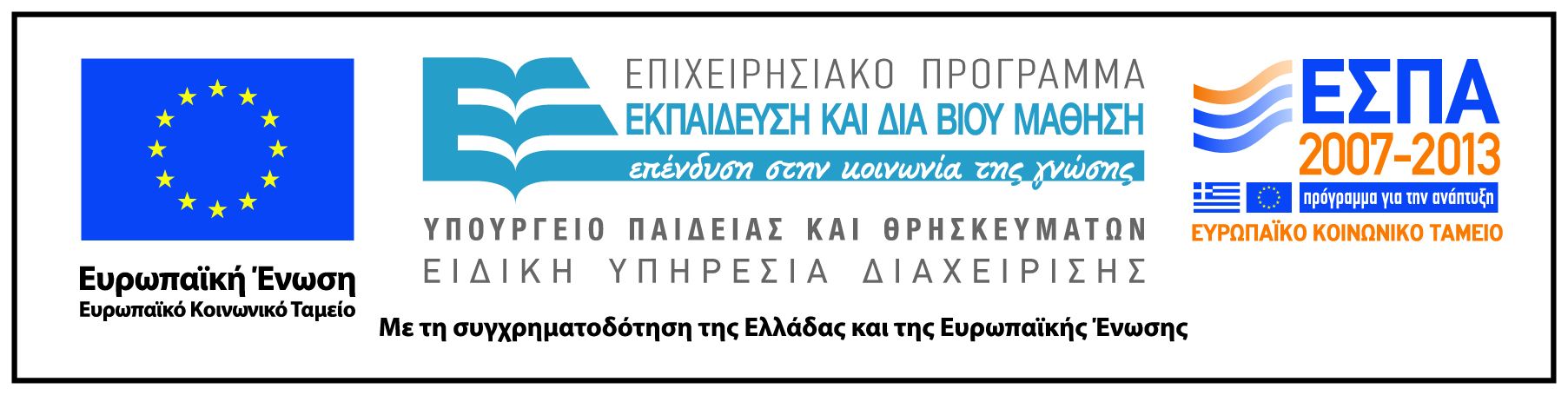